.
Муниципальное автономное дошкольное образовательное учреждение 
 детский сад №13 «Малышок»




«Здоровье сберегающие технологии»
                         

                             

                                                               Подготовила: 
воспитатель МАДОУ 
Гизамова А.Р. 


Туймазы, 2023
.
« Я не боюсь еще и еще раз повторить: забота о здоровье ребенка – это важнейший труд воспитателя.
От жизнерадости, бодрости детей зависит их духовная жизнь , мировоззрение ,умственное развитие » В.А.Сухомлинский
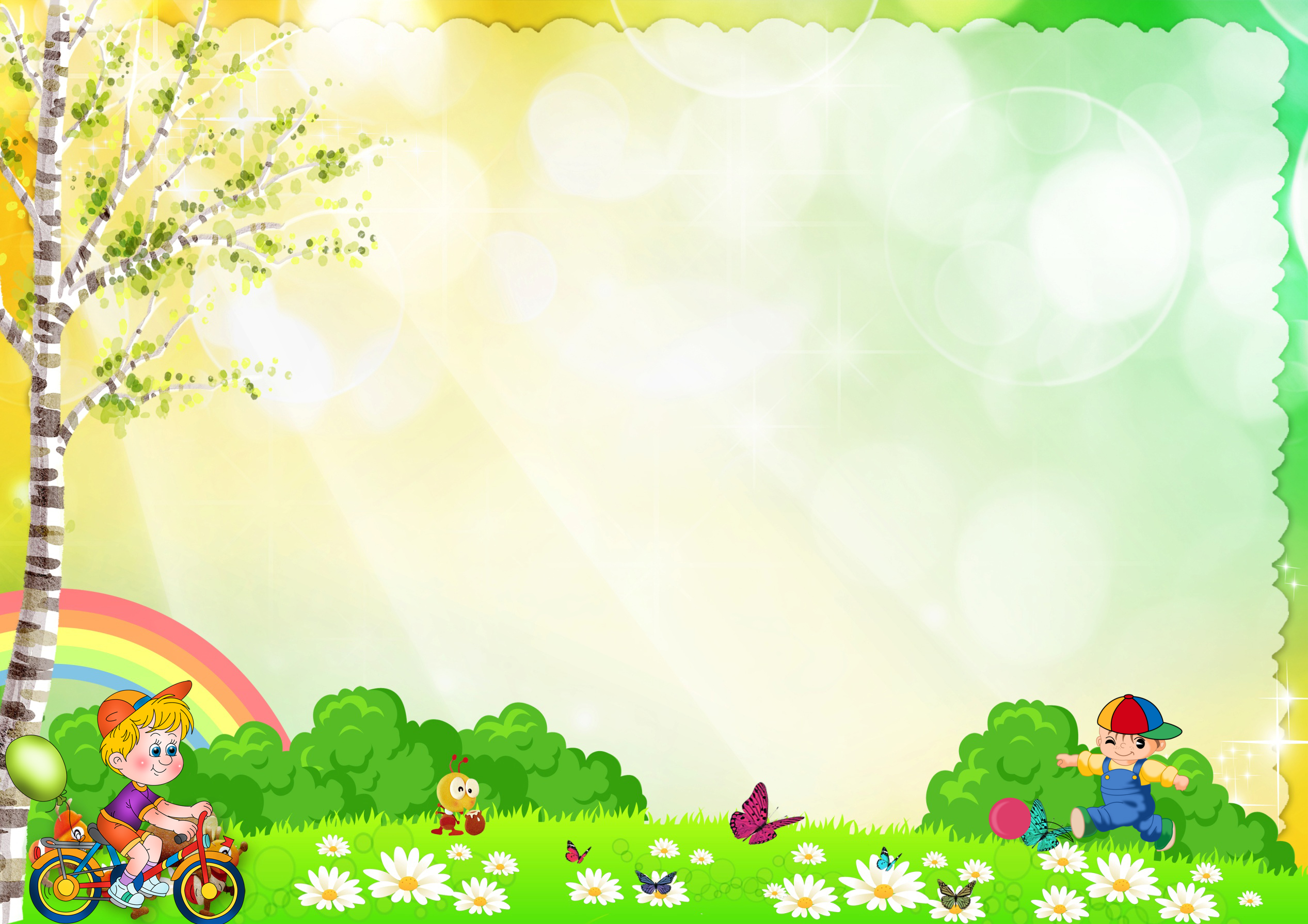 Здоровье - это одна из главных ценностей жизни человека. Именно поэтому проблема ухудшения здоровья населения страны и особенно детей становится национальной. Здоровье детей – это будущее страны, поэтому перед педагогами, общественностью, родителями стоит задача воспитания здорового поколения.
 Основная цель дошкольного образования – развитие ребенка при сохранении здоровья, то есть развитие ребенка в соответствии с принципом целесообразности. Поэтому необходимо научить детей воспринимать свою жизнь и здоровье как величайшую ценность. 
Важно на этом этапе сформировать у детей базу знаний и практических навыков здорового образа жизни, под которым мы понимаем активную деятельность людей, направленную на сохранение и улучшение здоровья.
.
ЦЕЛЬ: 

Сохранение и укрепление физического и психического здоровья детей с учётом их индивидуальных особенностей.
ЗАДАЧИ:

*Сохранение и укрепление здоровья воспитанников, повышение двигательной активности через активное использование здоровьесберегающих технологий.

*Воспитание культуры здорового образа жизни дошкольников в различных видах деятельности.

*Объединение усилий дошкольного учреждения и семьи в укреплении здоровья детей.
.
Эффективный путь воспитания здорового образа жизни – это организация воспитательного процесса в режиме сотрудничества педагогов, детей и родителей. 
Будущее, как в России, так и в мире, безусловно, за молодым поколением. Однако лишь только здоровый человек с хорошим самочувствием, оптимизмом, психологической устойчивостью, физической работоспособностью способен активно жить.
АКТУАЛЬНОСТЬ
Формы и методы оздоровления детей в ДОУ

*Физические упражнения
*Утренняя гимнастика;
*Физкультурно-оздоровительные занятия, упражнения;
*Подвижные, дидактические, спортивные игры;
*Профилактическая гимнастика;
*Физкультурные минутки и динамические паузы;
*Образовательная деятельность по воспитанию культуры здорового и безопасного образа жизни;
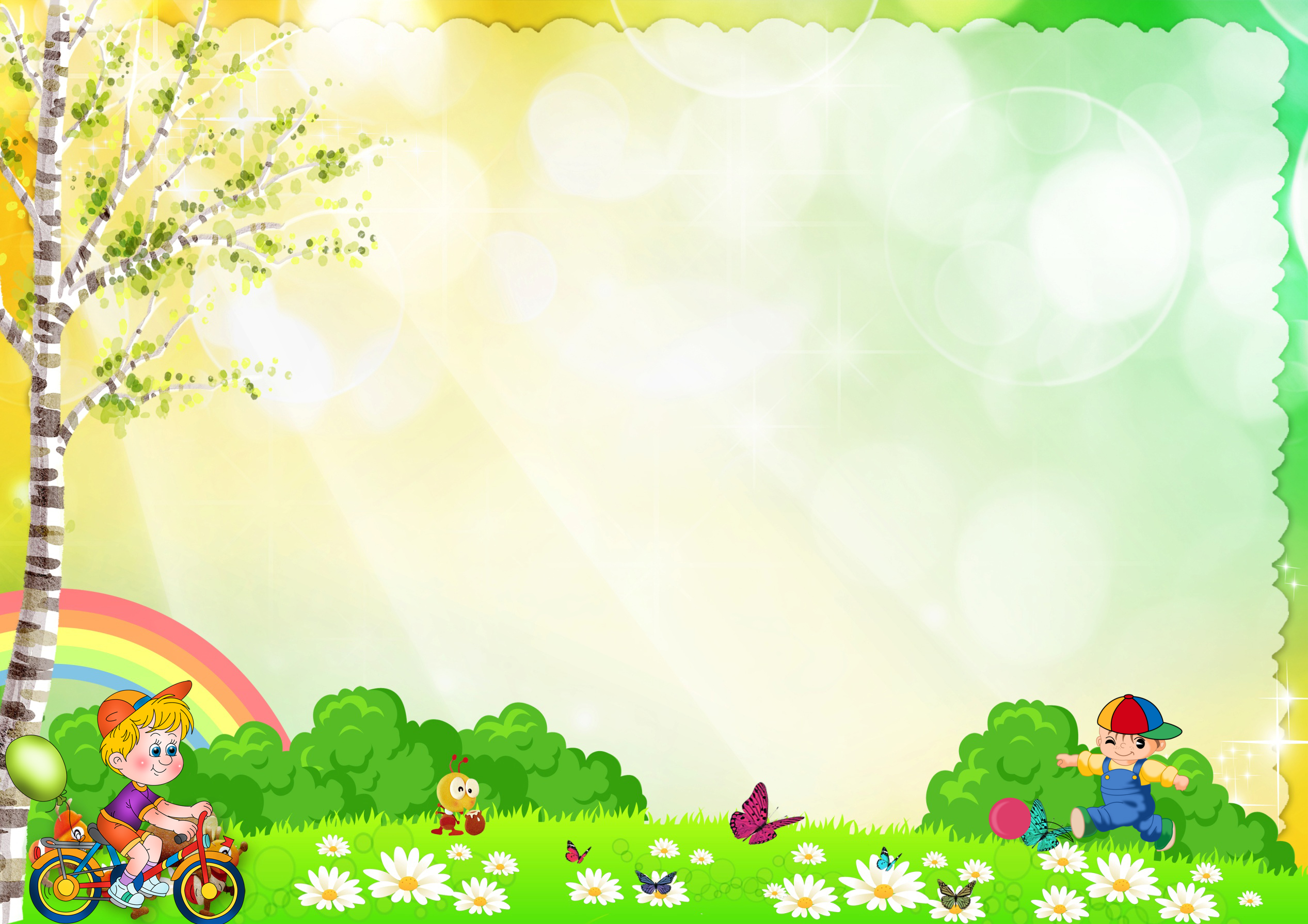 Образовательная деятельность по воспитанию культуры здорового образа жизни
* Здоровьесберегающие технологии в режиме дня;
*Спортивно-оздоровительная гимнастика в ДОУ
Активный отдых
*Развлечение,праздники
*Игры и забавы
*Дни здоровья
*Совместные праздники с родителями
*Участие в городских мероприятиях
Формы организации 
здоровьесберегающей работы
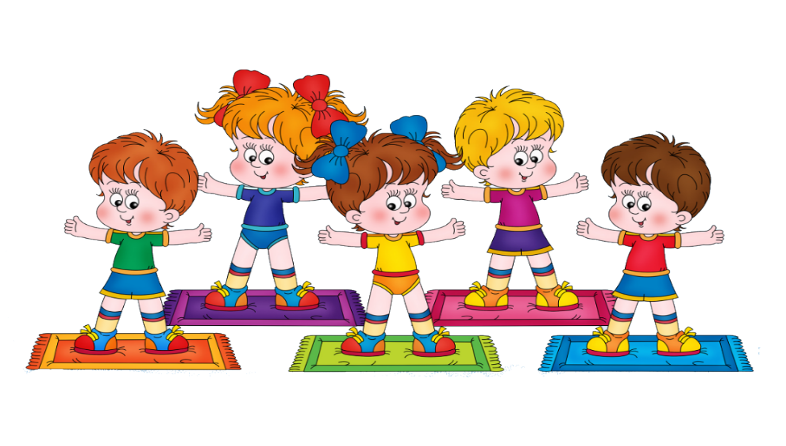 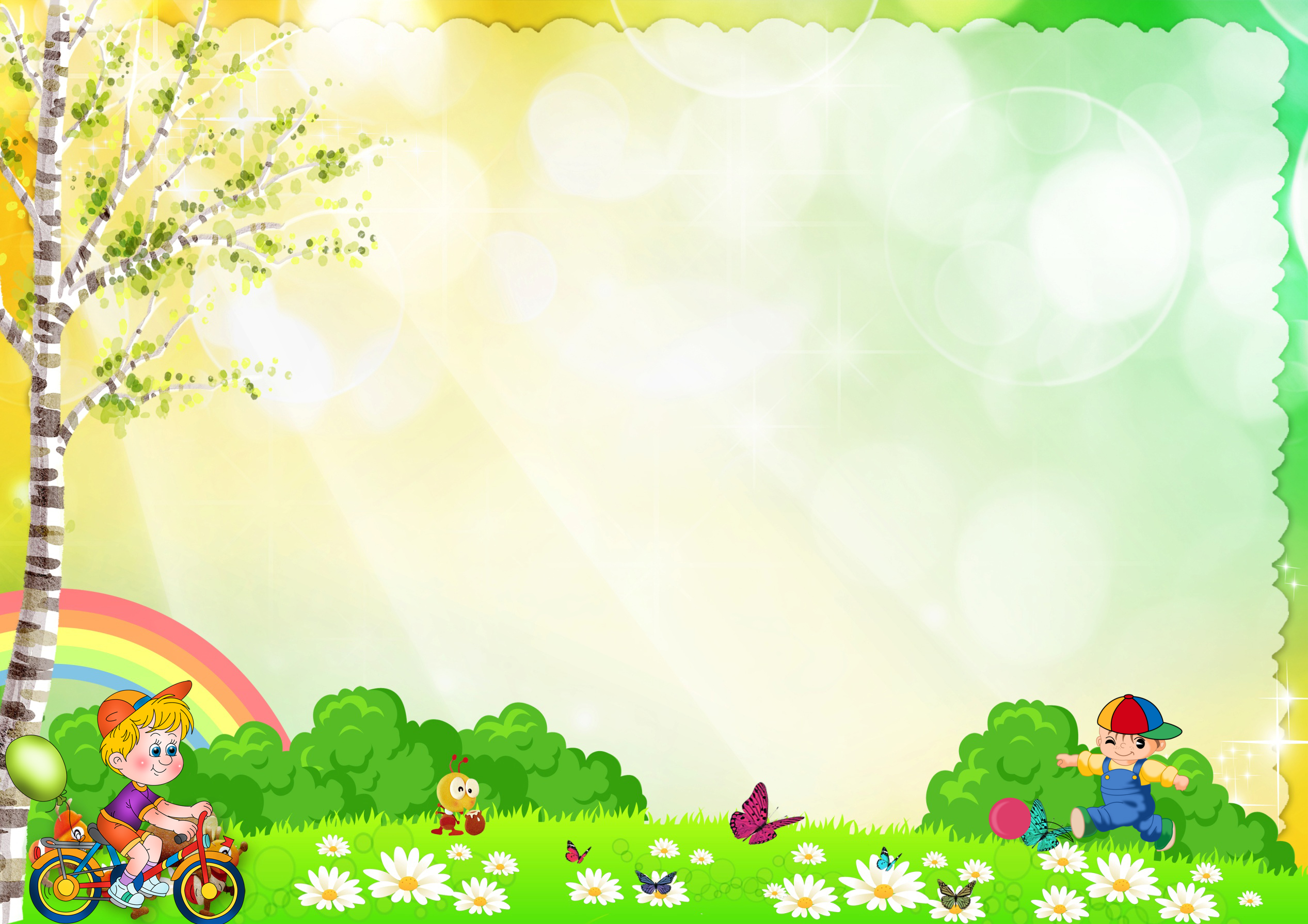 Физкультурное занятие и развлечениязанятия проводятся в соответствии с программой, перед занятием необходимо хорошо проветрить помещение
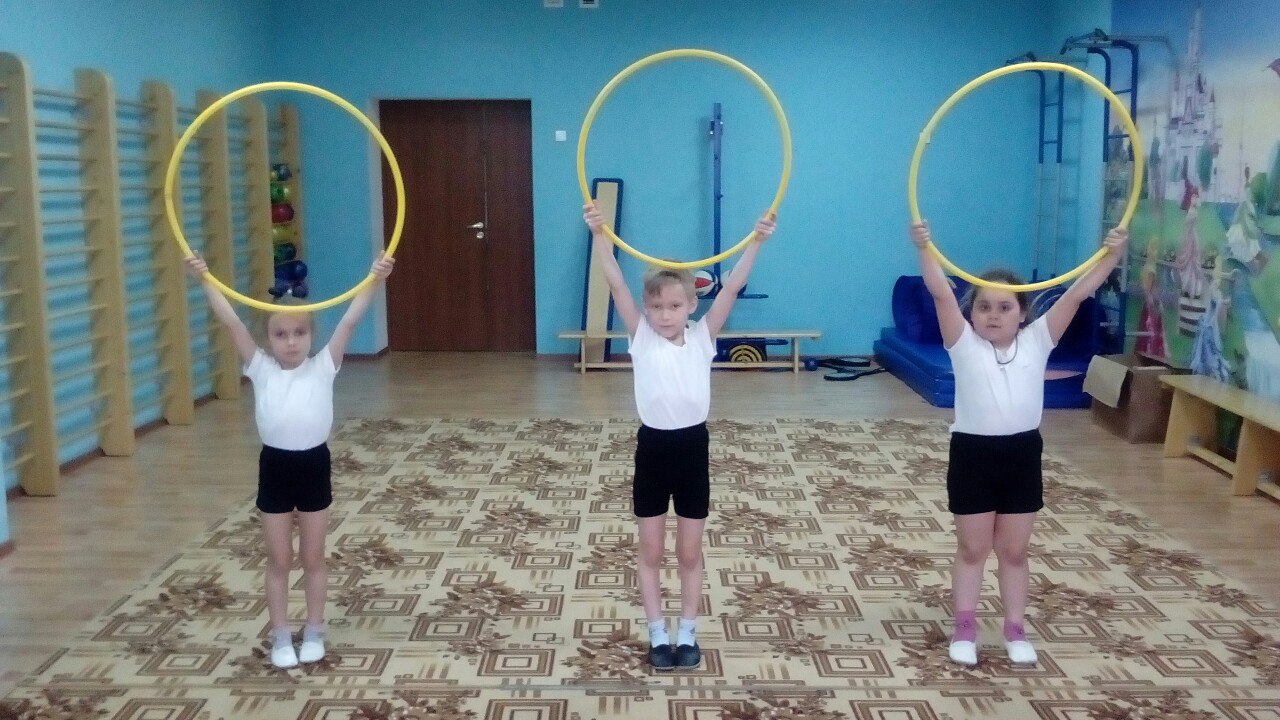 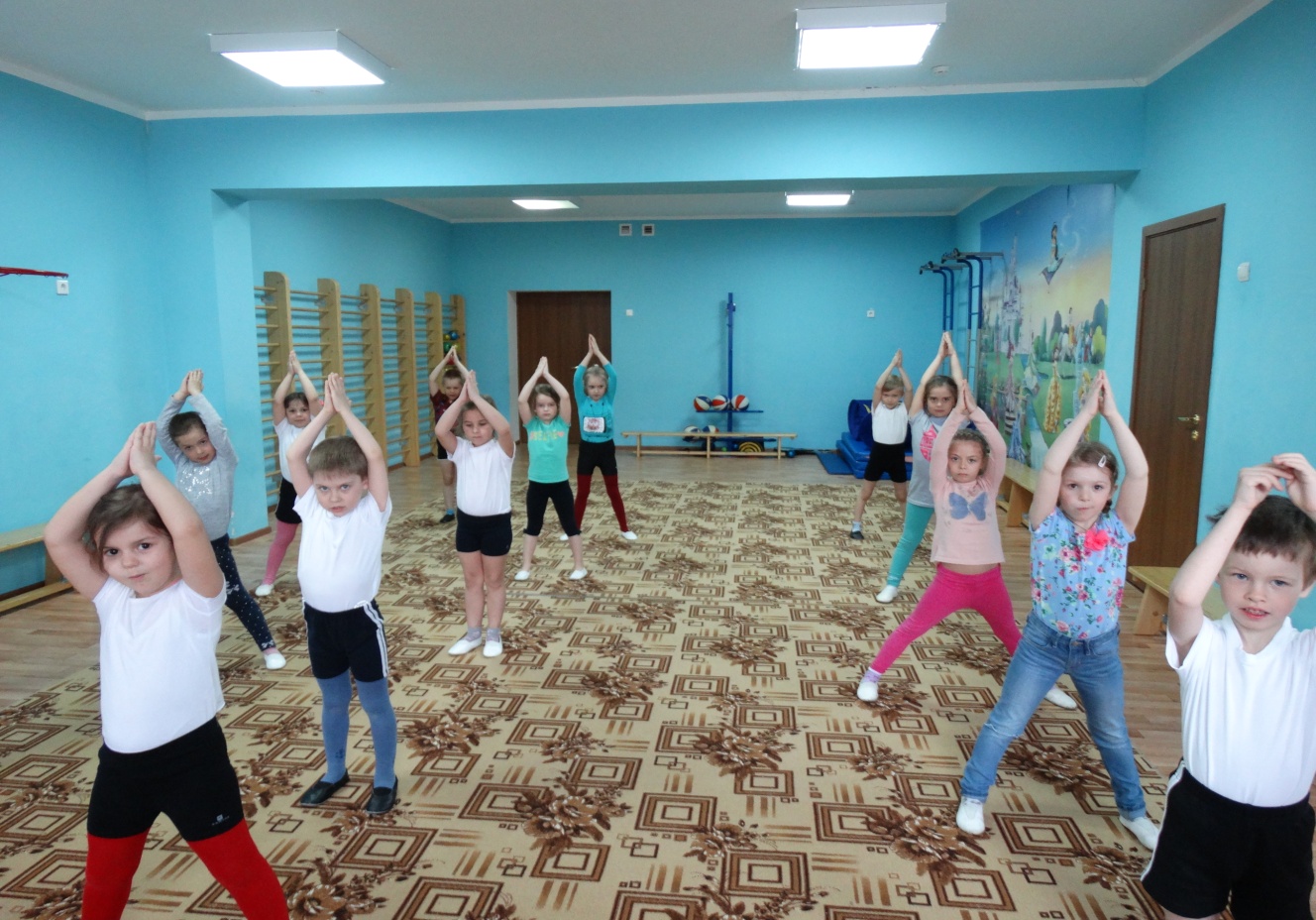 Подвижные и спортивные игры подбираются в соответствии с возрастом ребёнка, местом и временем её проведения. В детском саду используем лишь элементы спортивных игр.
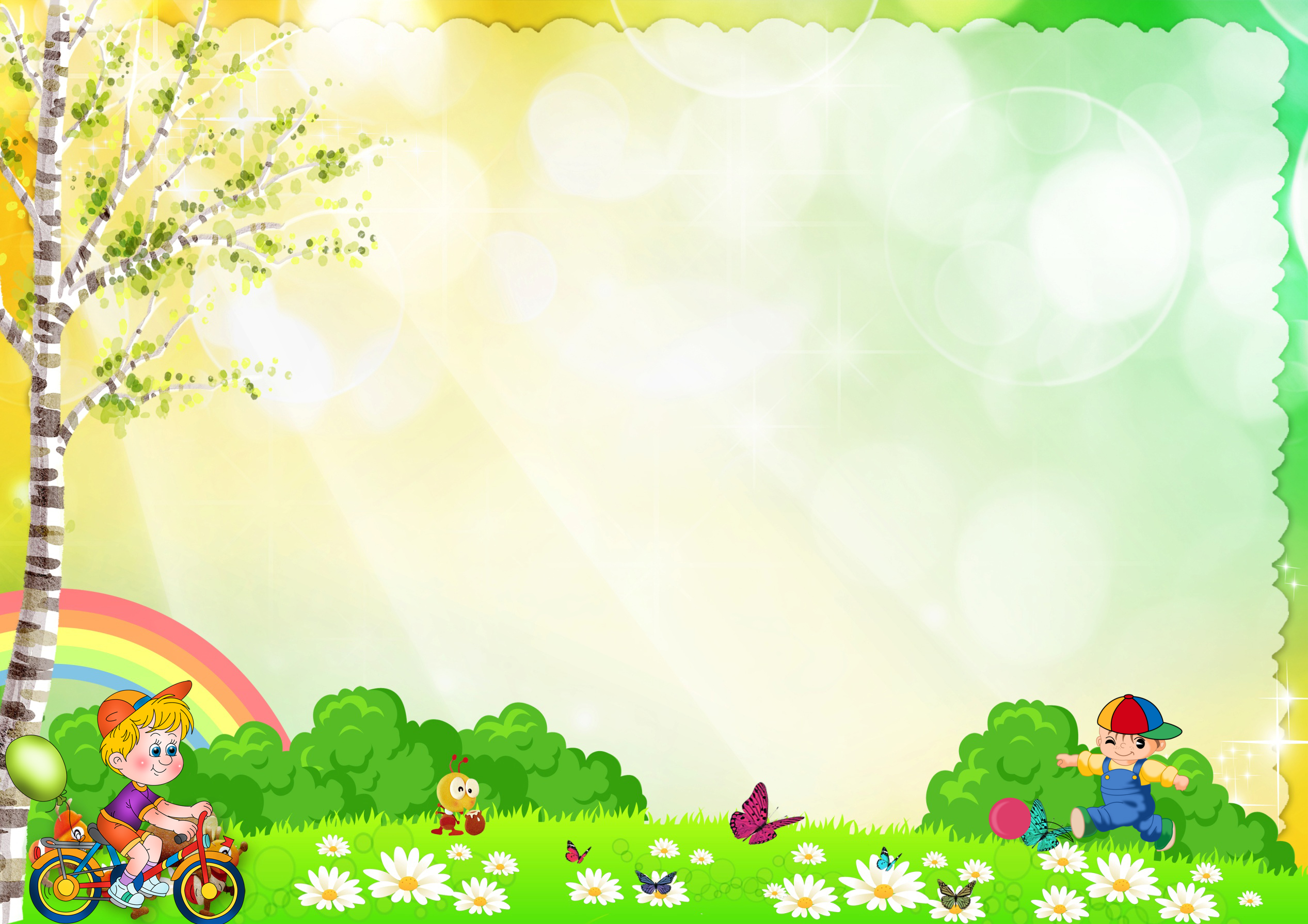 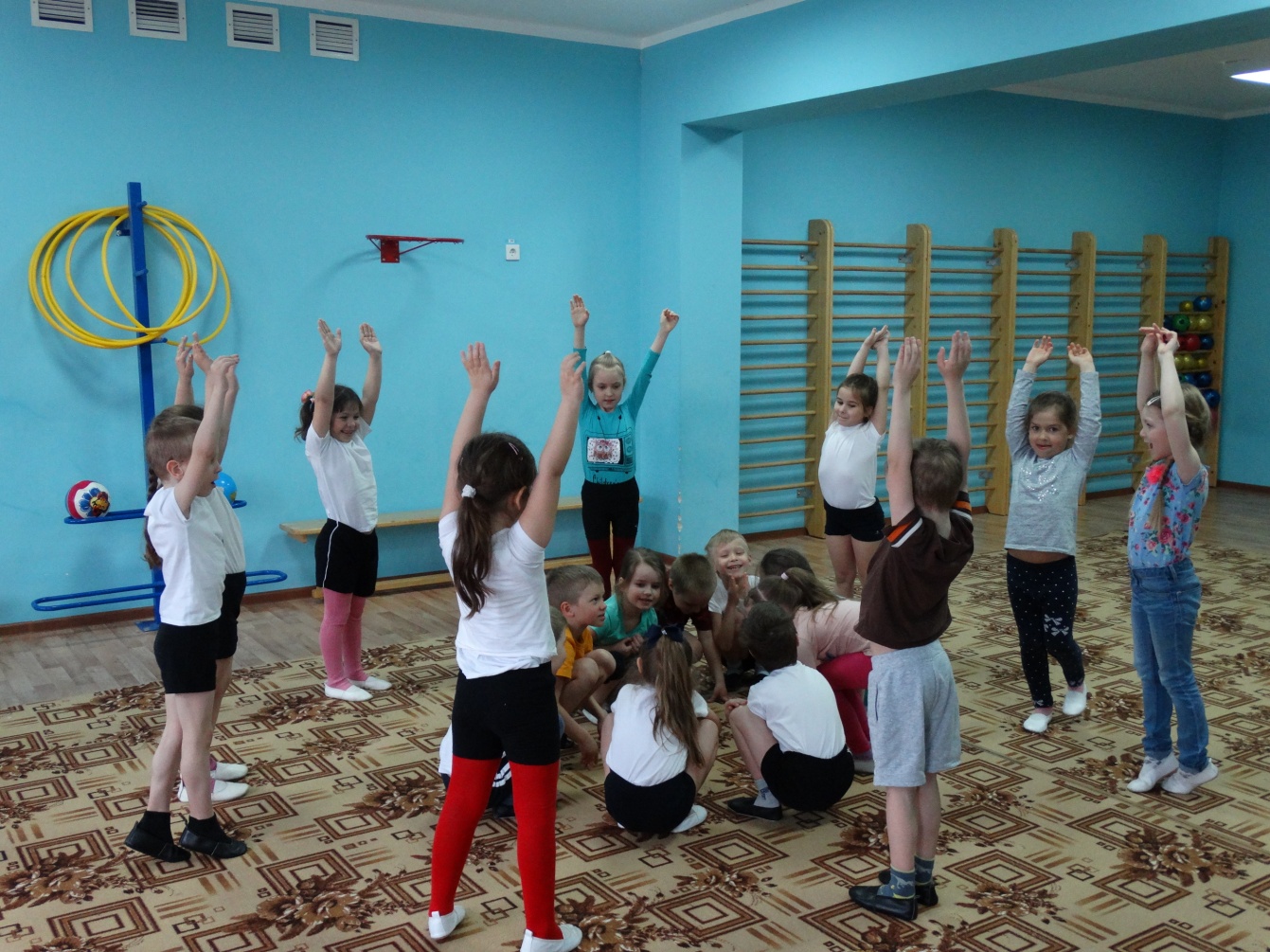 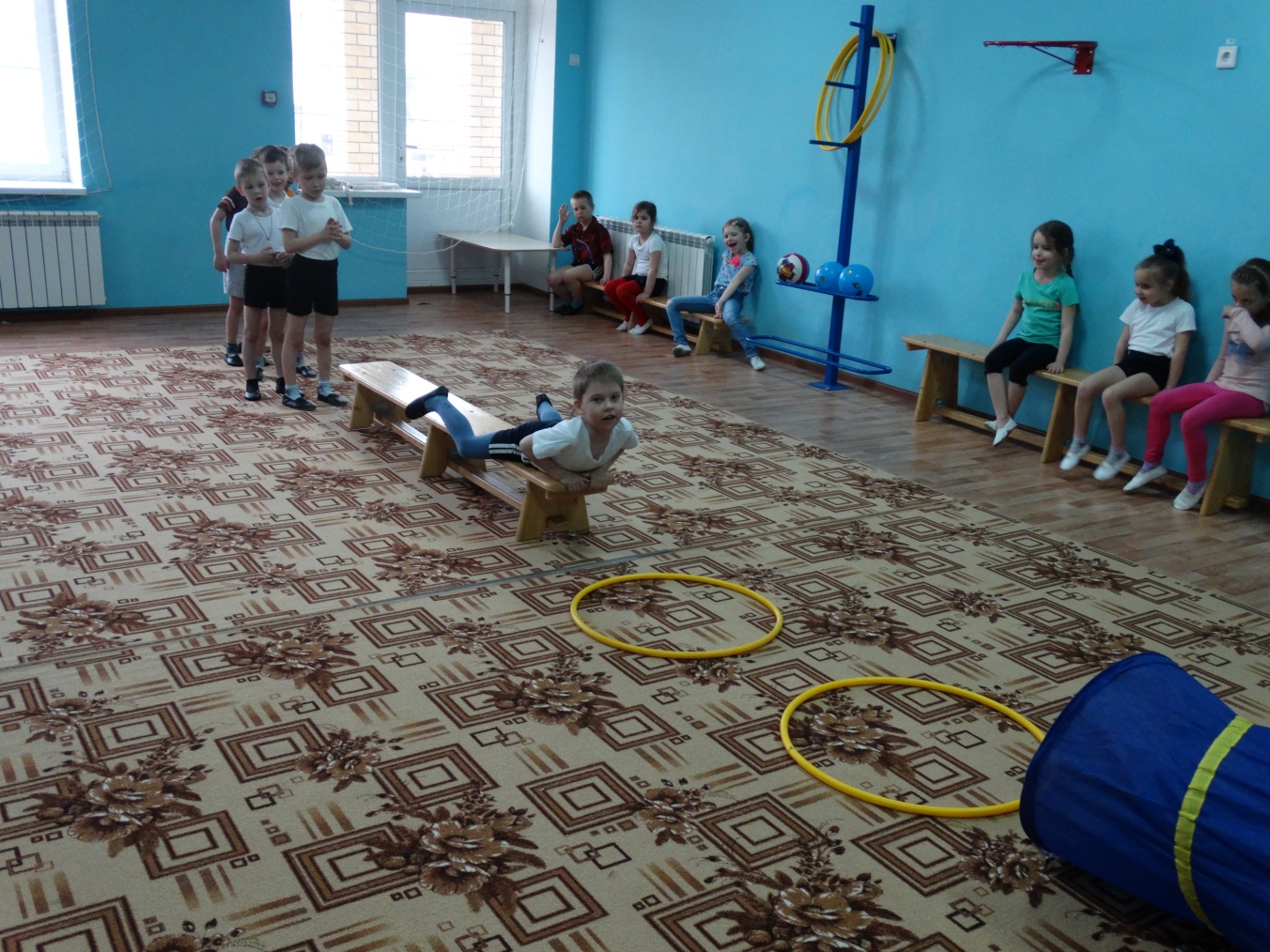 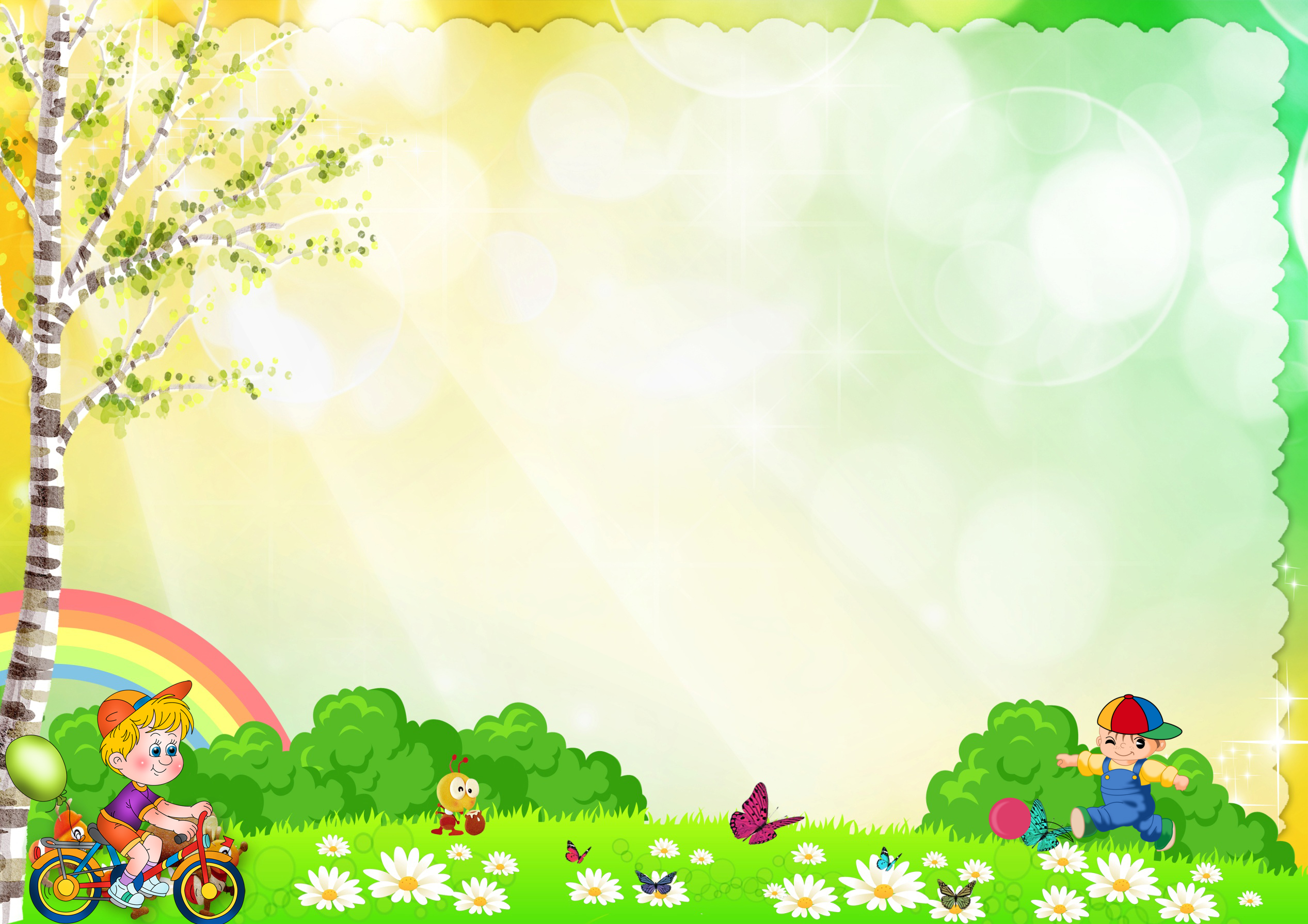 Закаливание
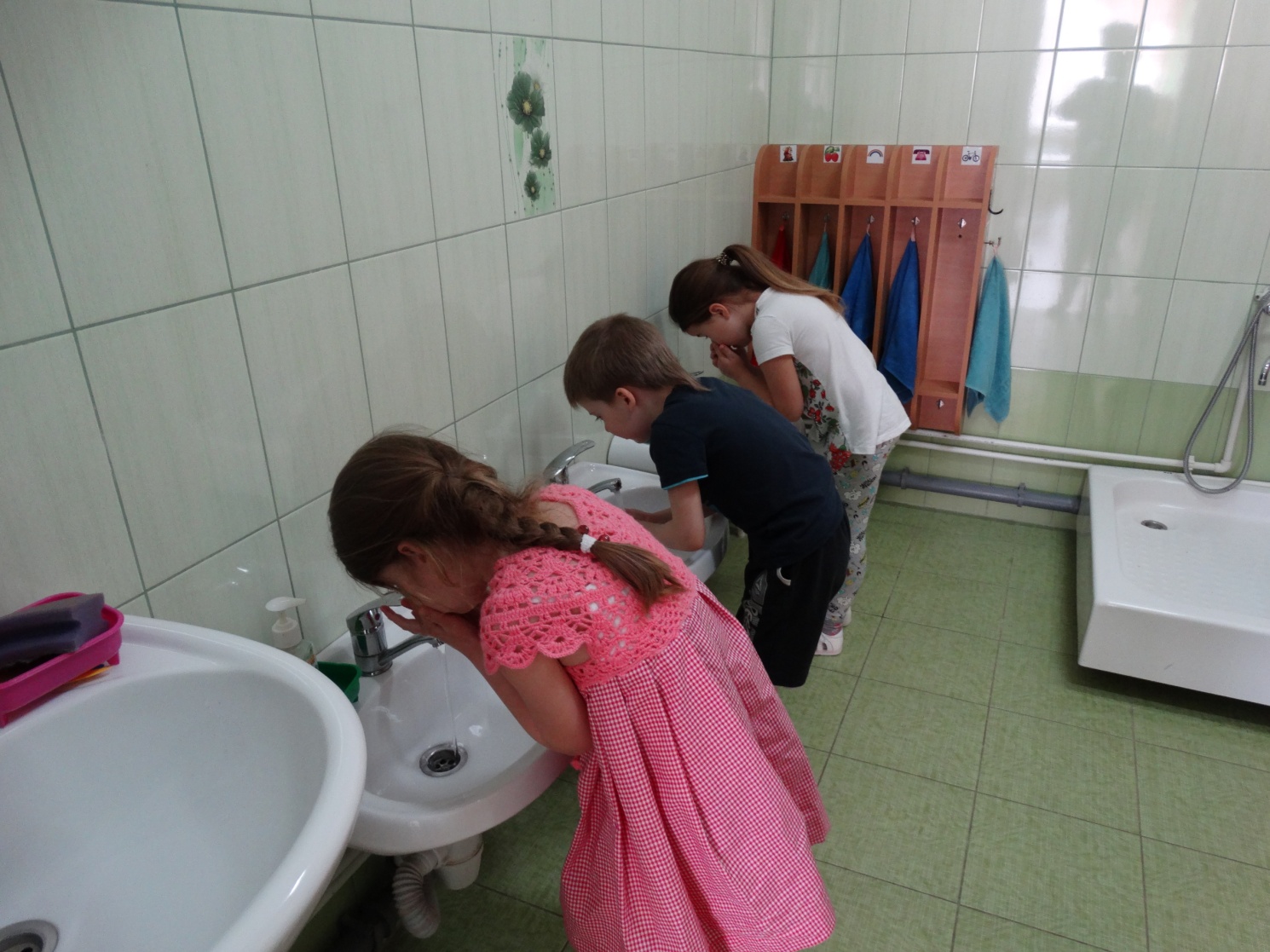 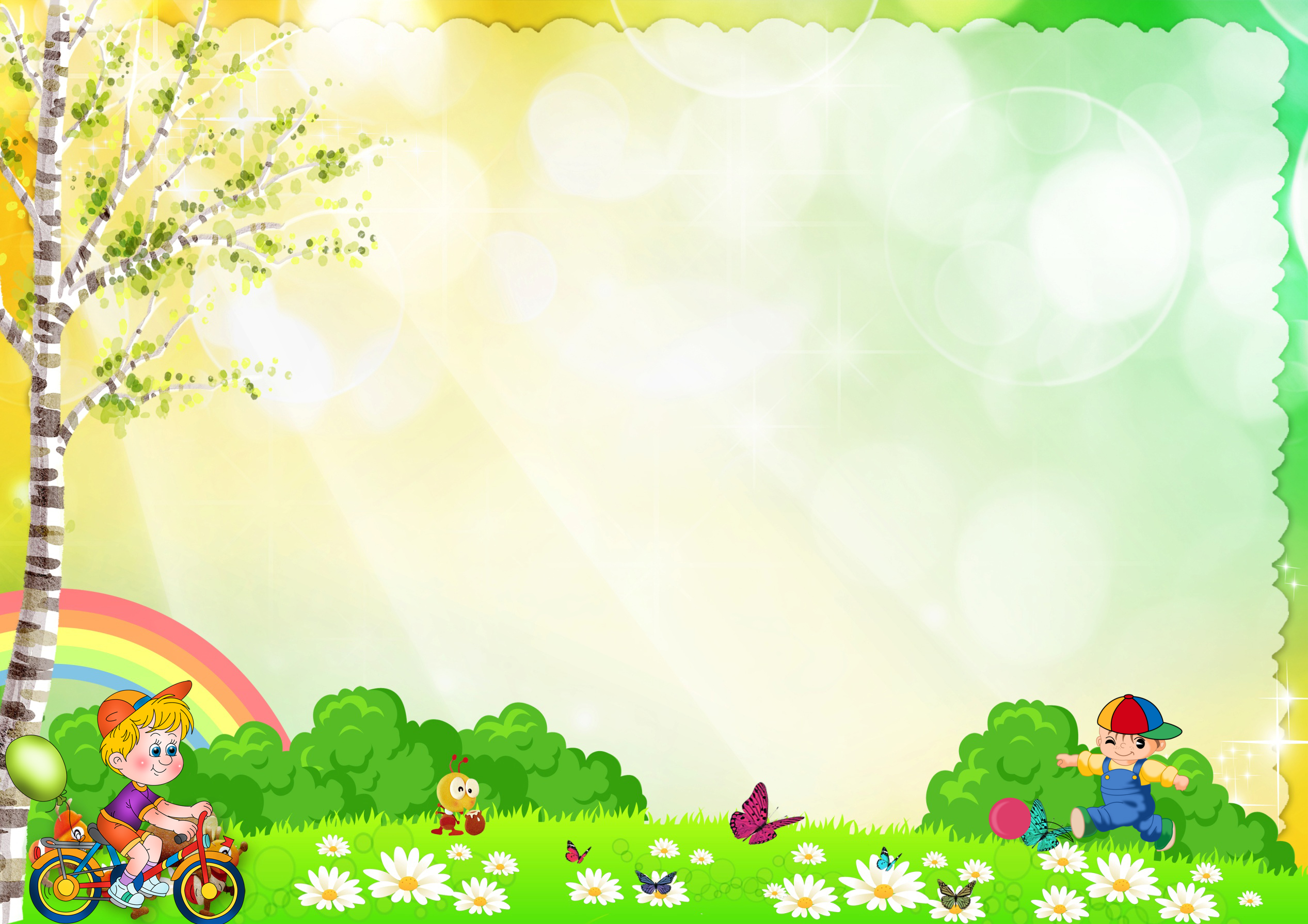 Релаксацияиспользуется спокойная классическая музыка (Чайковский, Рахманинов), звуки природы
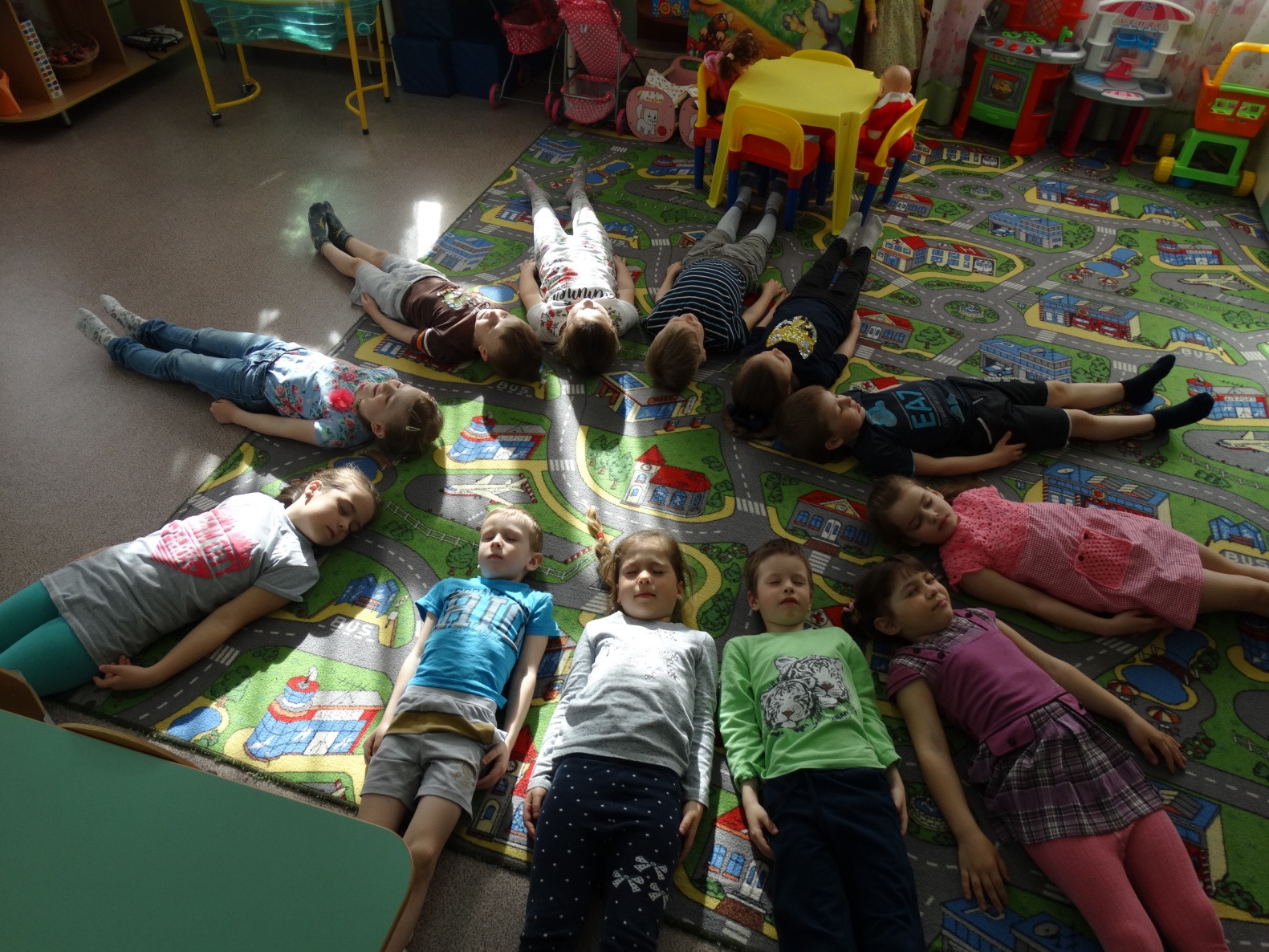 Гимнастика пальчиковаярекомендуется всем детям, особенно с речевыми проблемами. Проводиться в любой удобный отрезок времени.
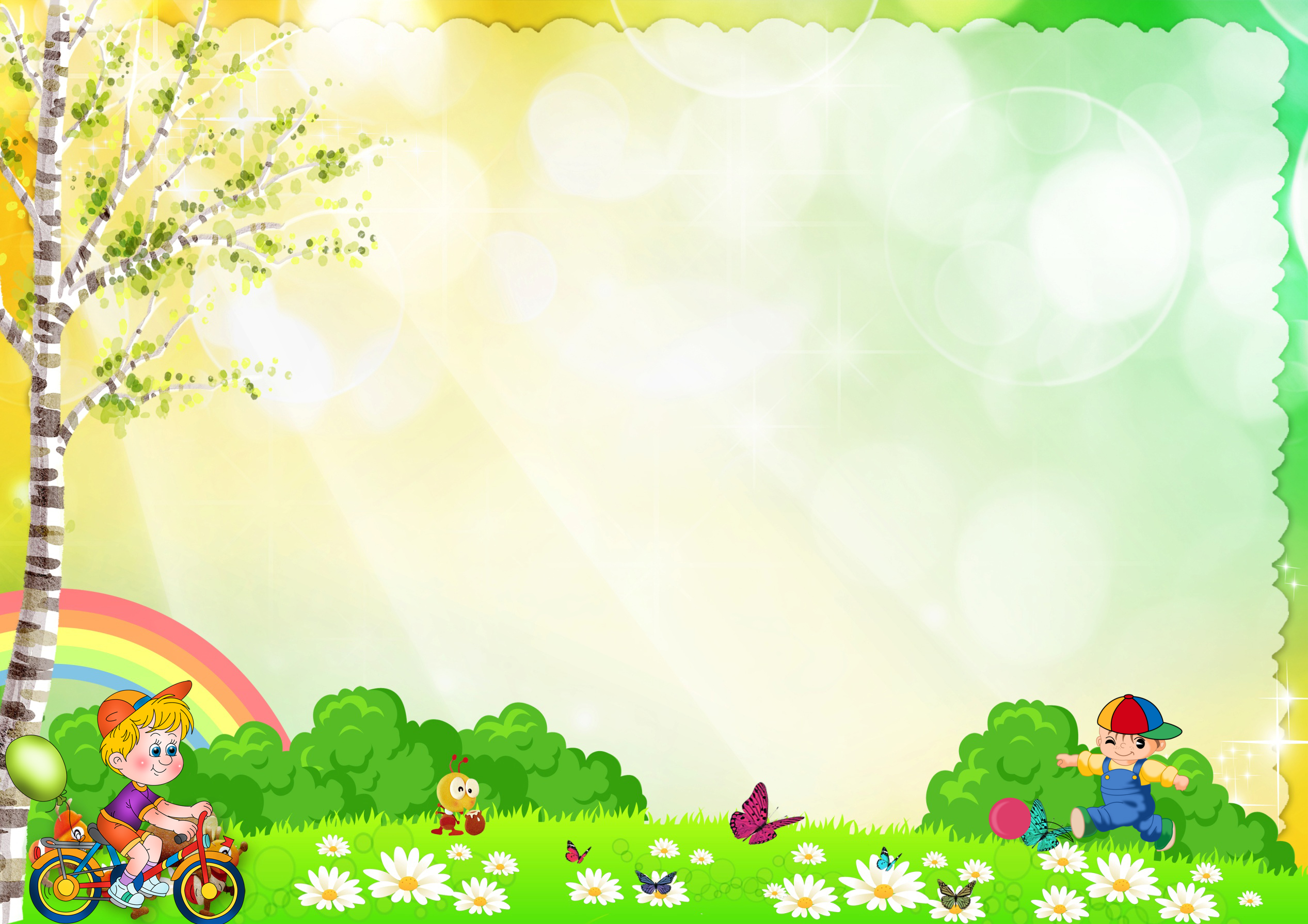 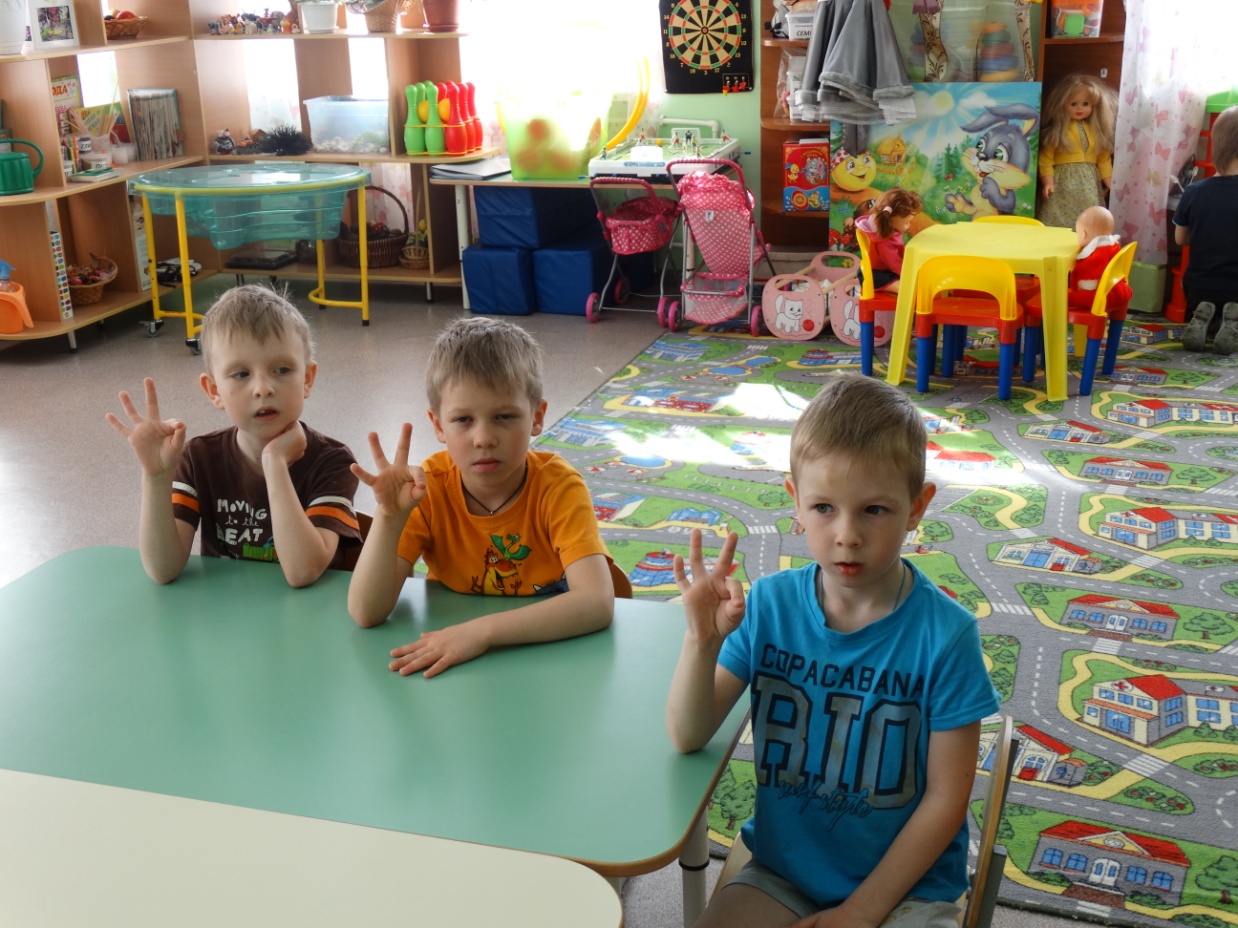 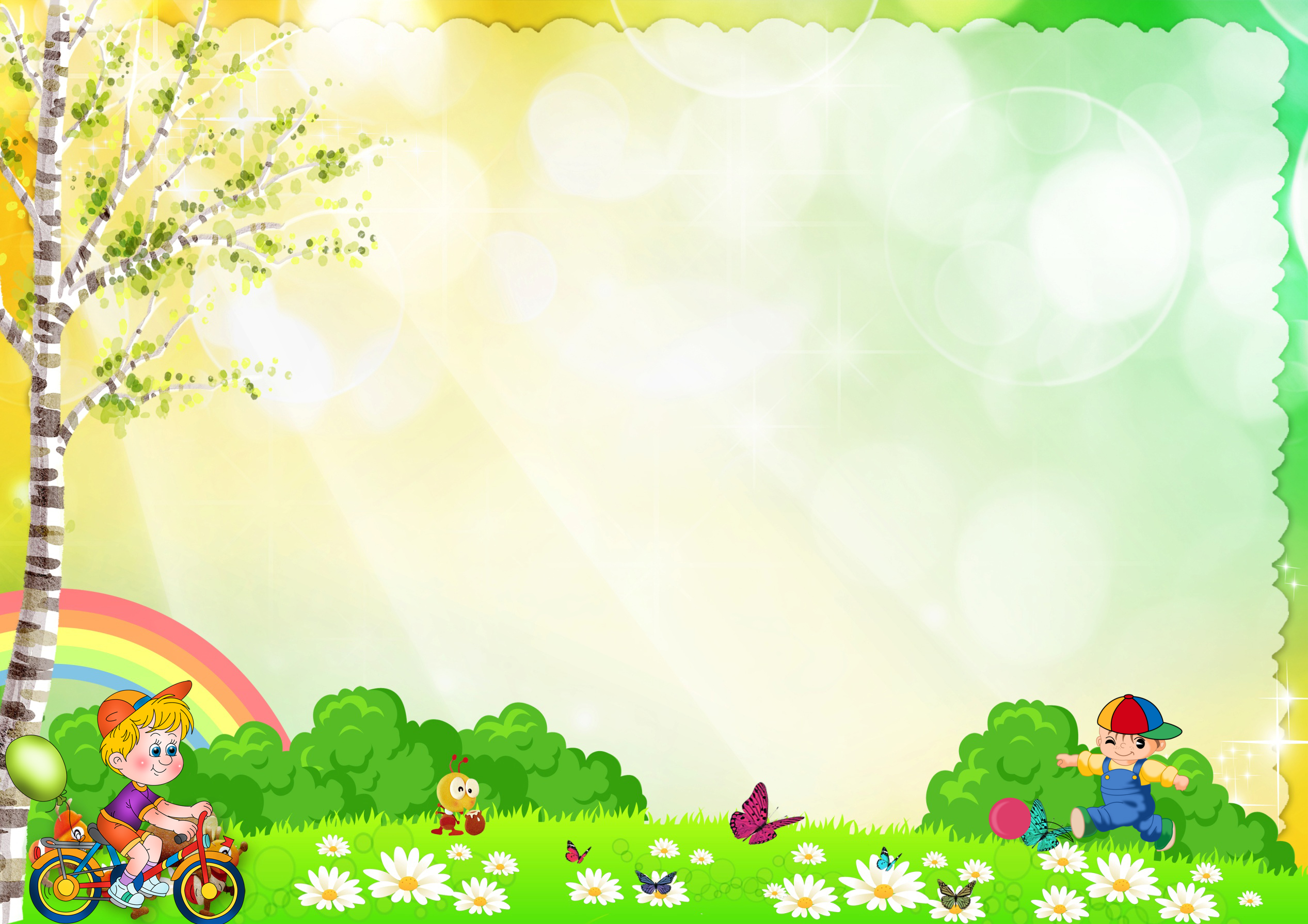 Гимнастика пробужденияпроводится после сна
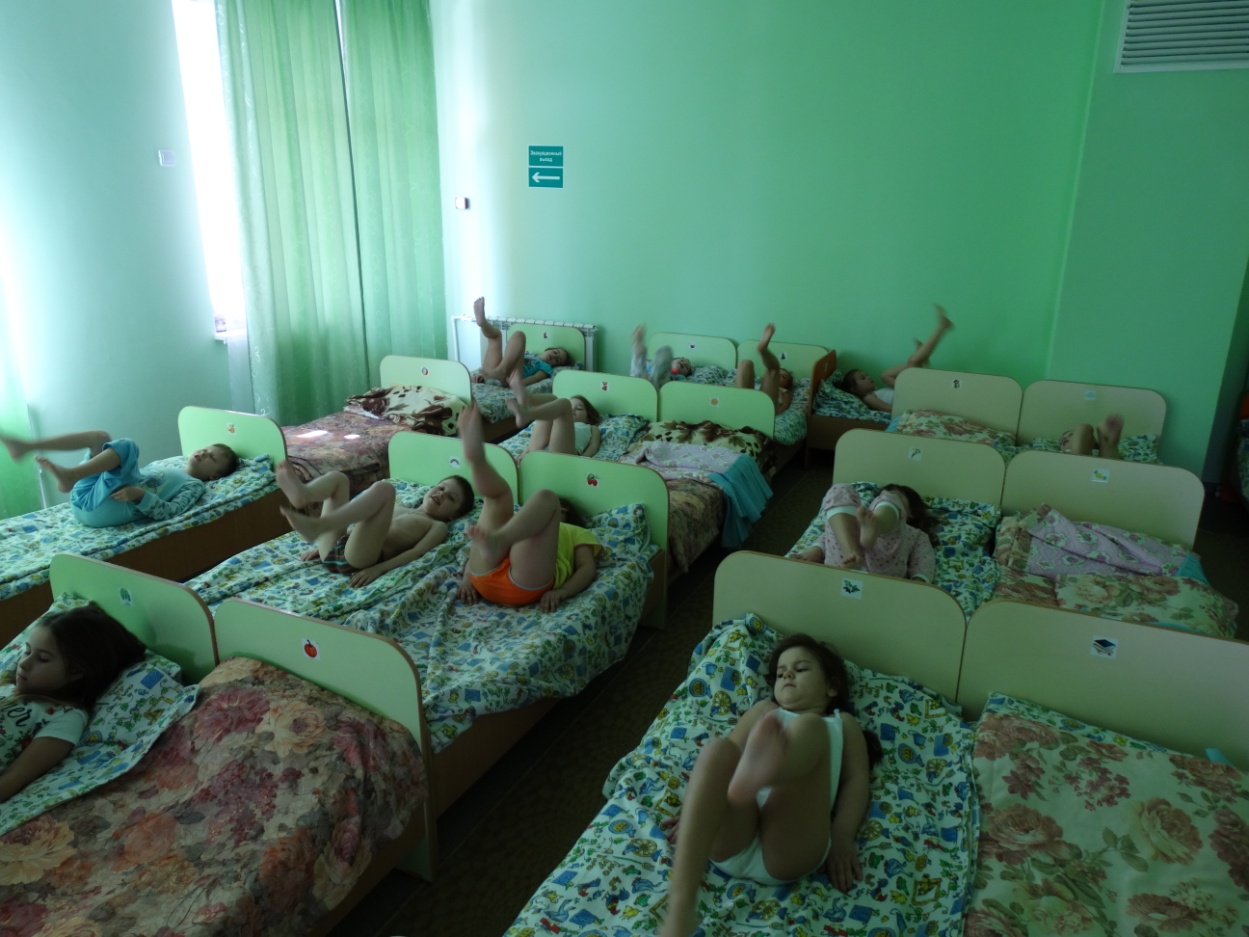 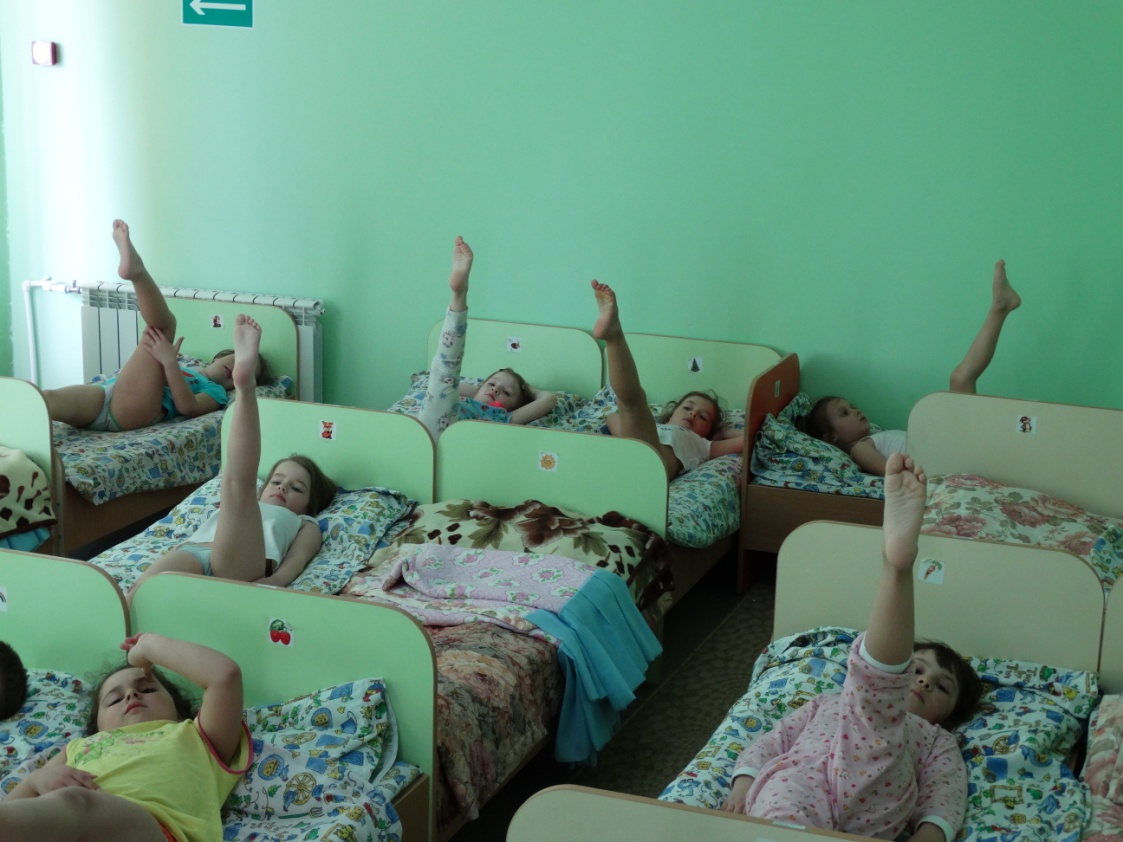 Гимнастика для глазрекомендуется использовать наглядный материал (ориентиры), показ педагога.
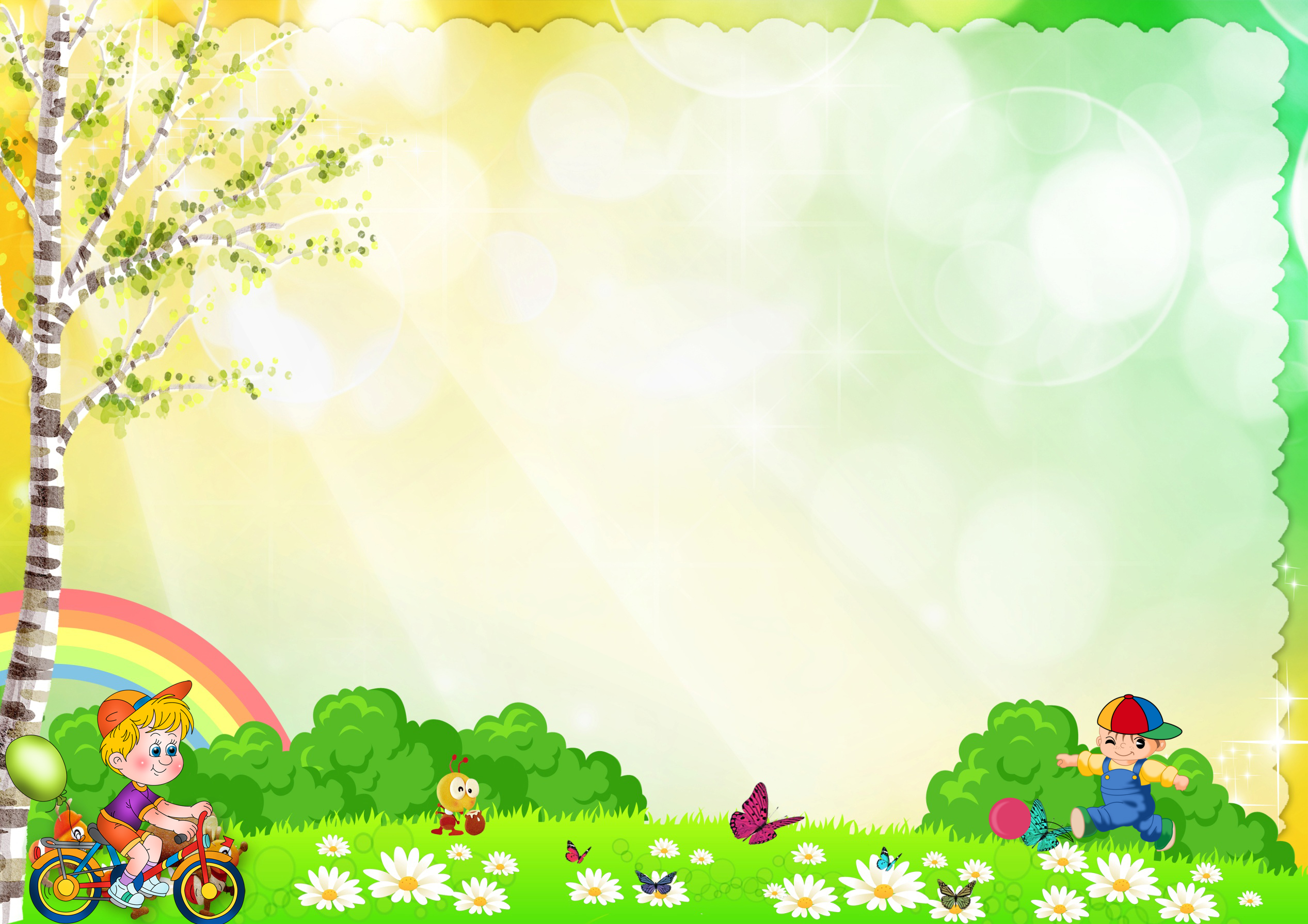 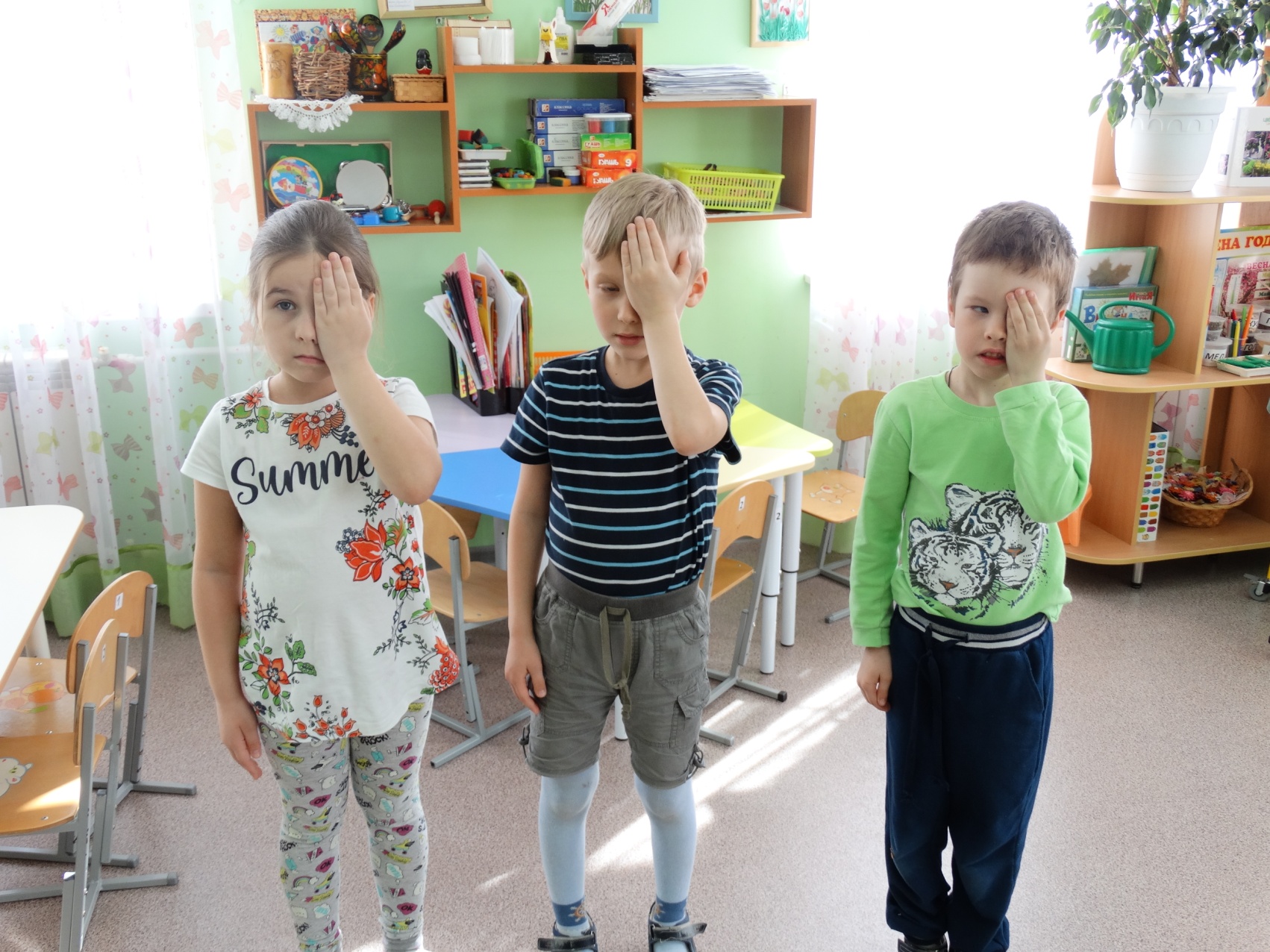 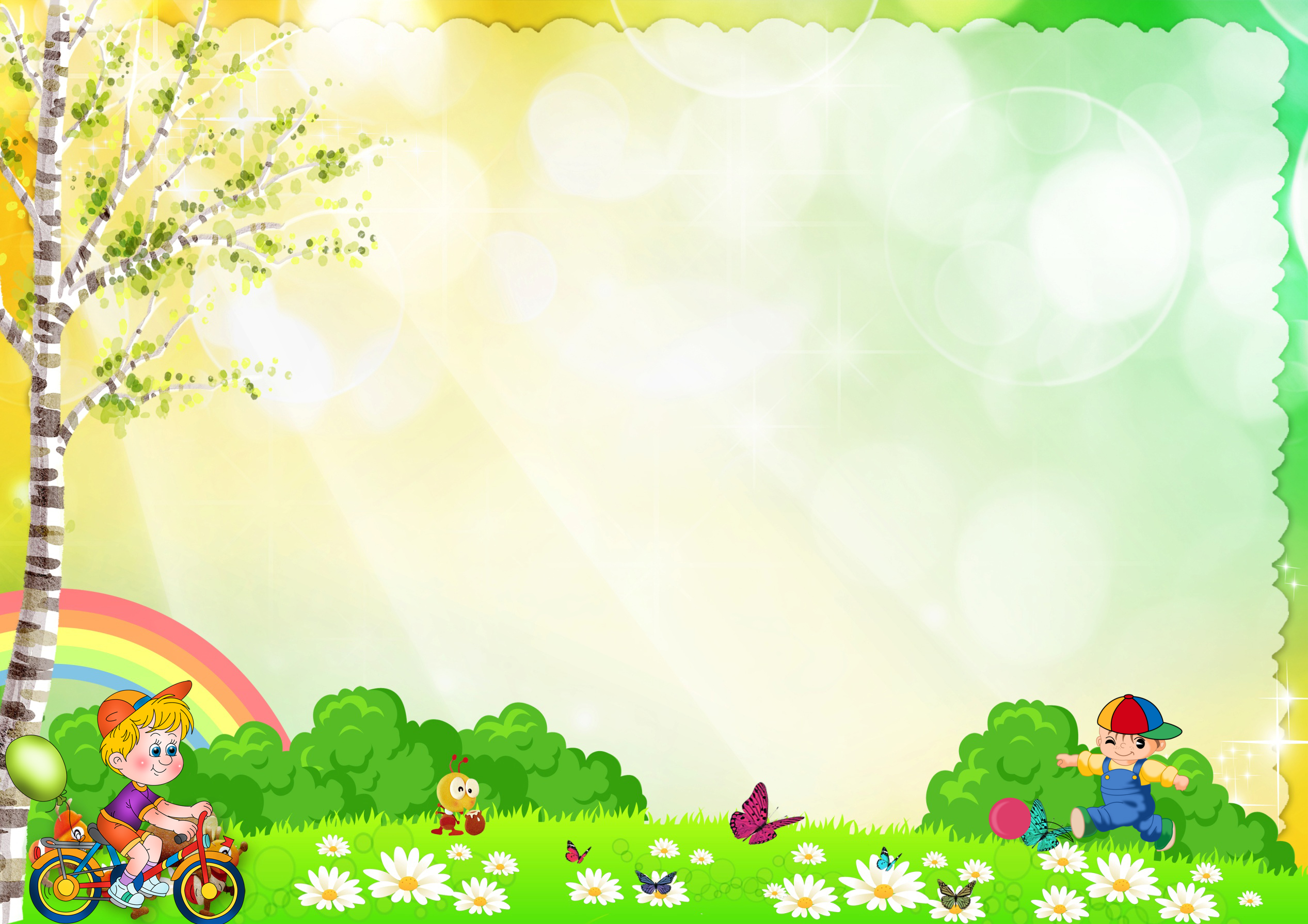 Самомассажпроводится строго по специальной методике, показана детям с частыми простудными заболеваниями и для профилактики ОРЗ.
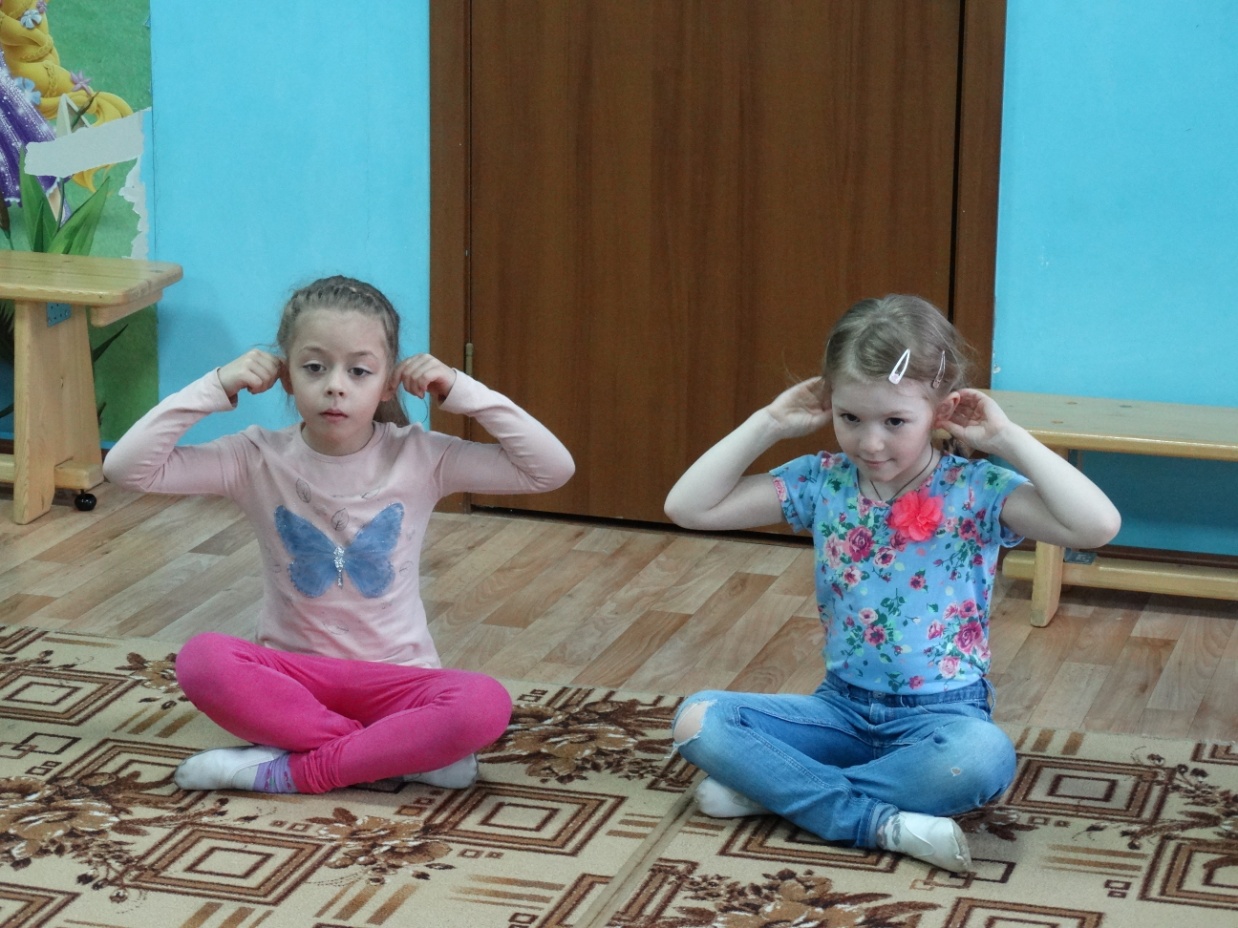 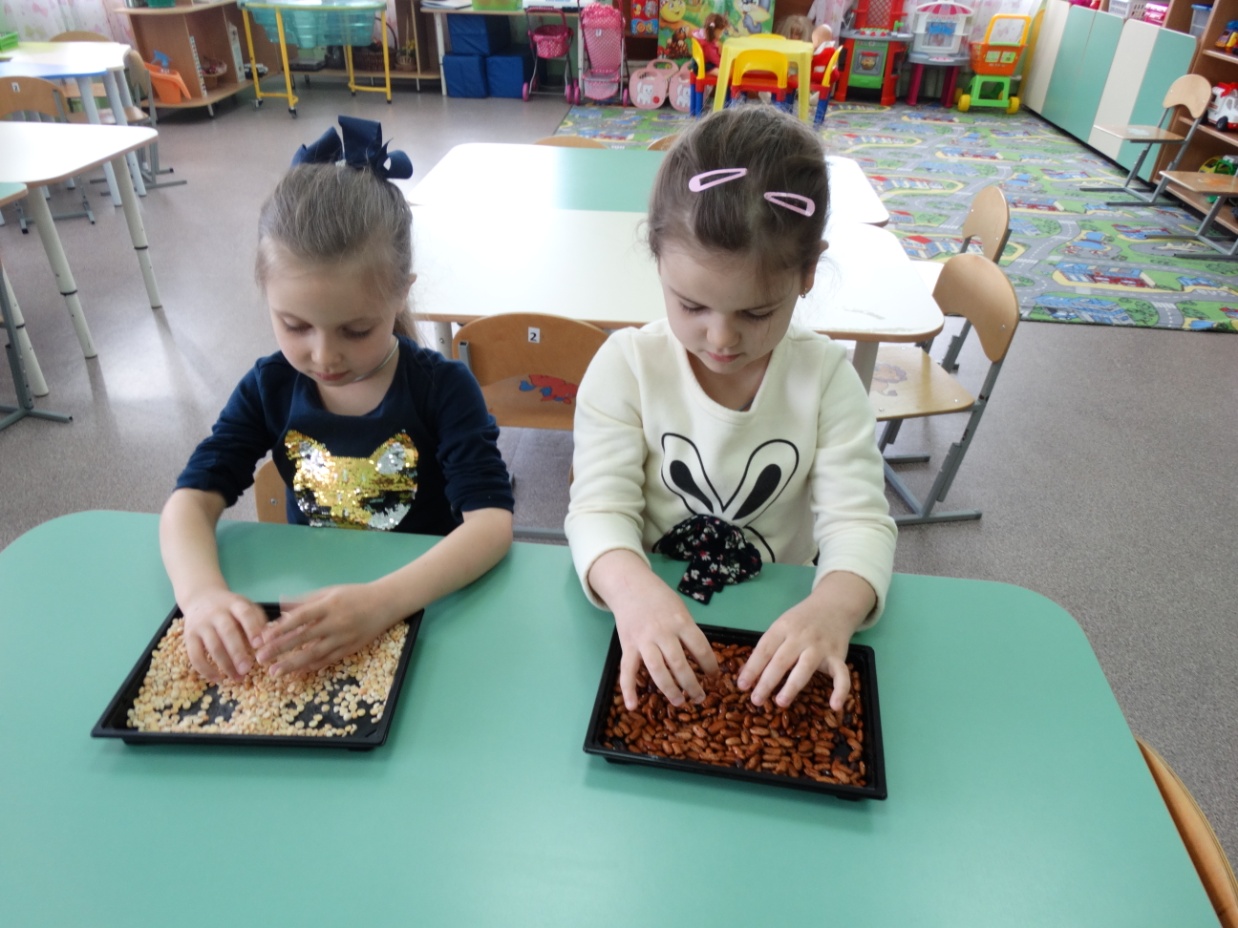 Технологии эстетической направленностиреализуется на занятиях художественно-эстетического цикла
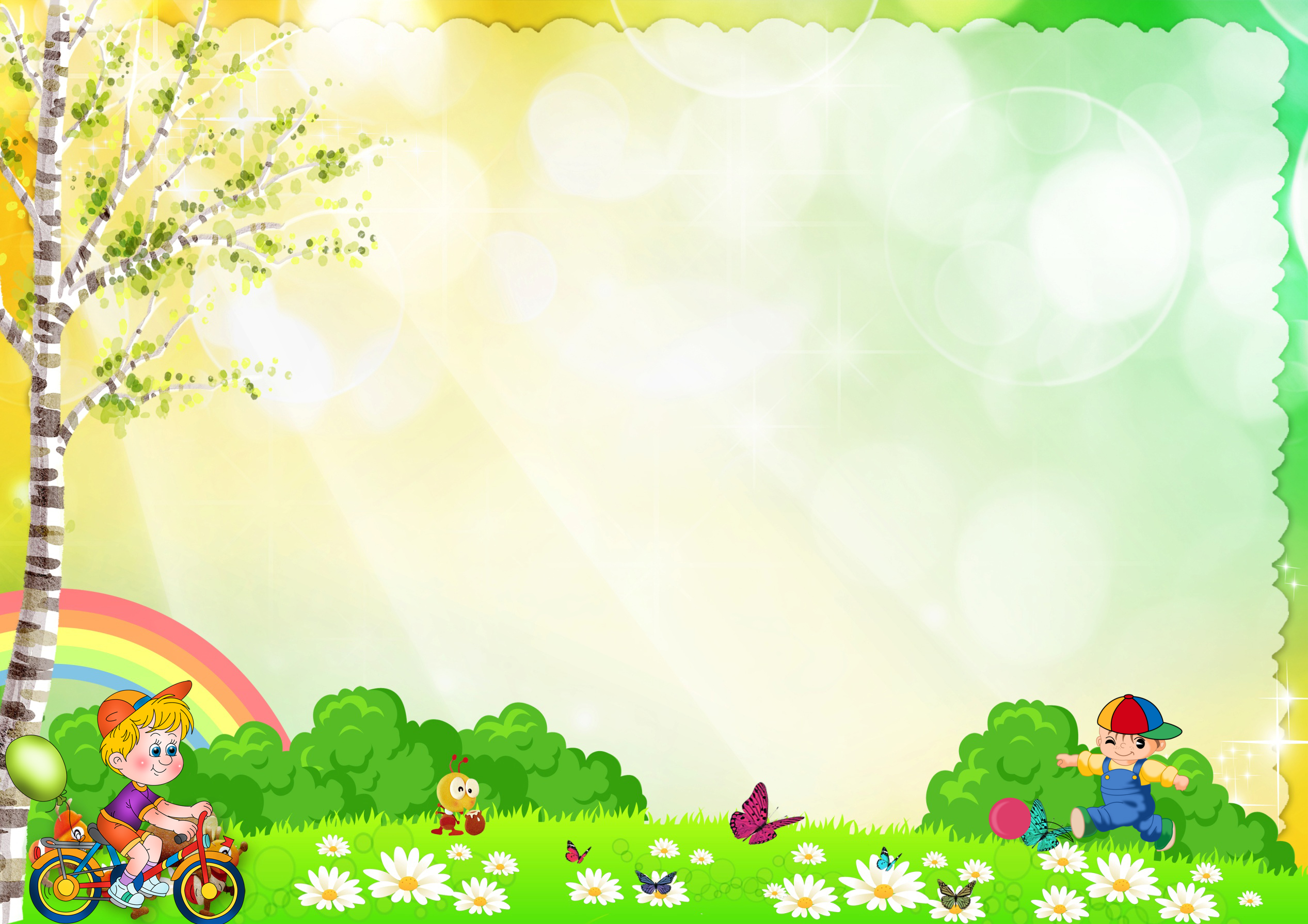 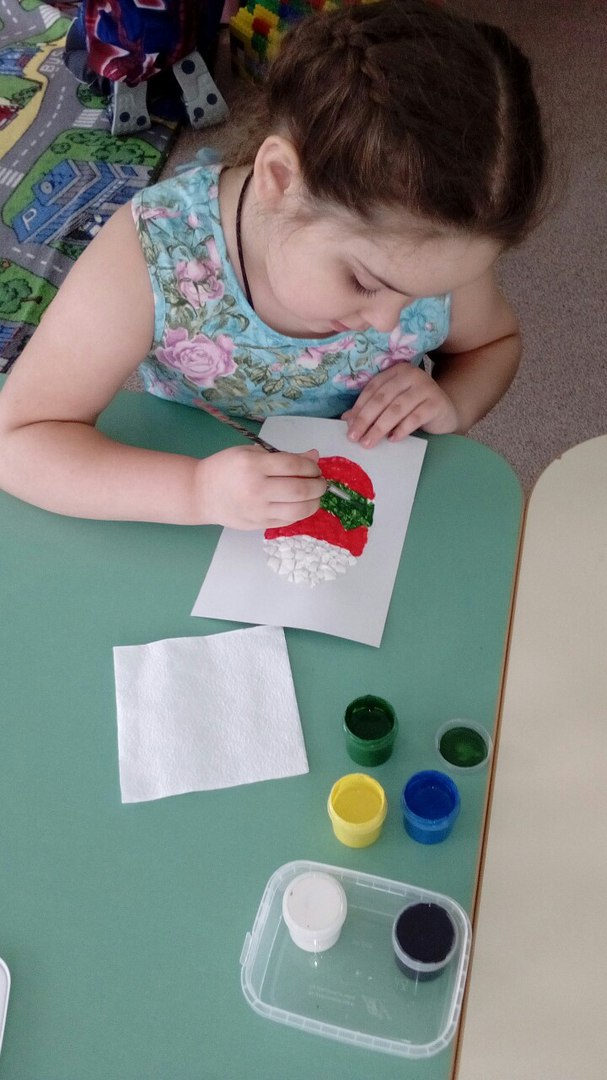 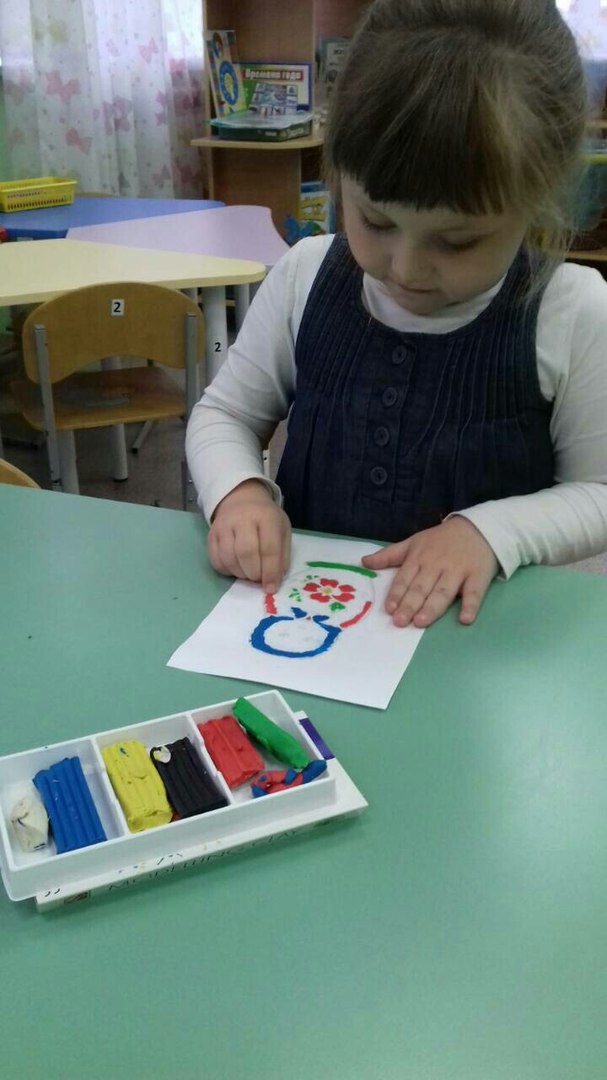 Технологии музыкального воздействияиспользуется в качестве вспомогательного средства, как часть других технологий, для снятия напряжения, повышения эмоционального настроя.
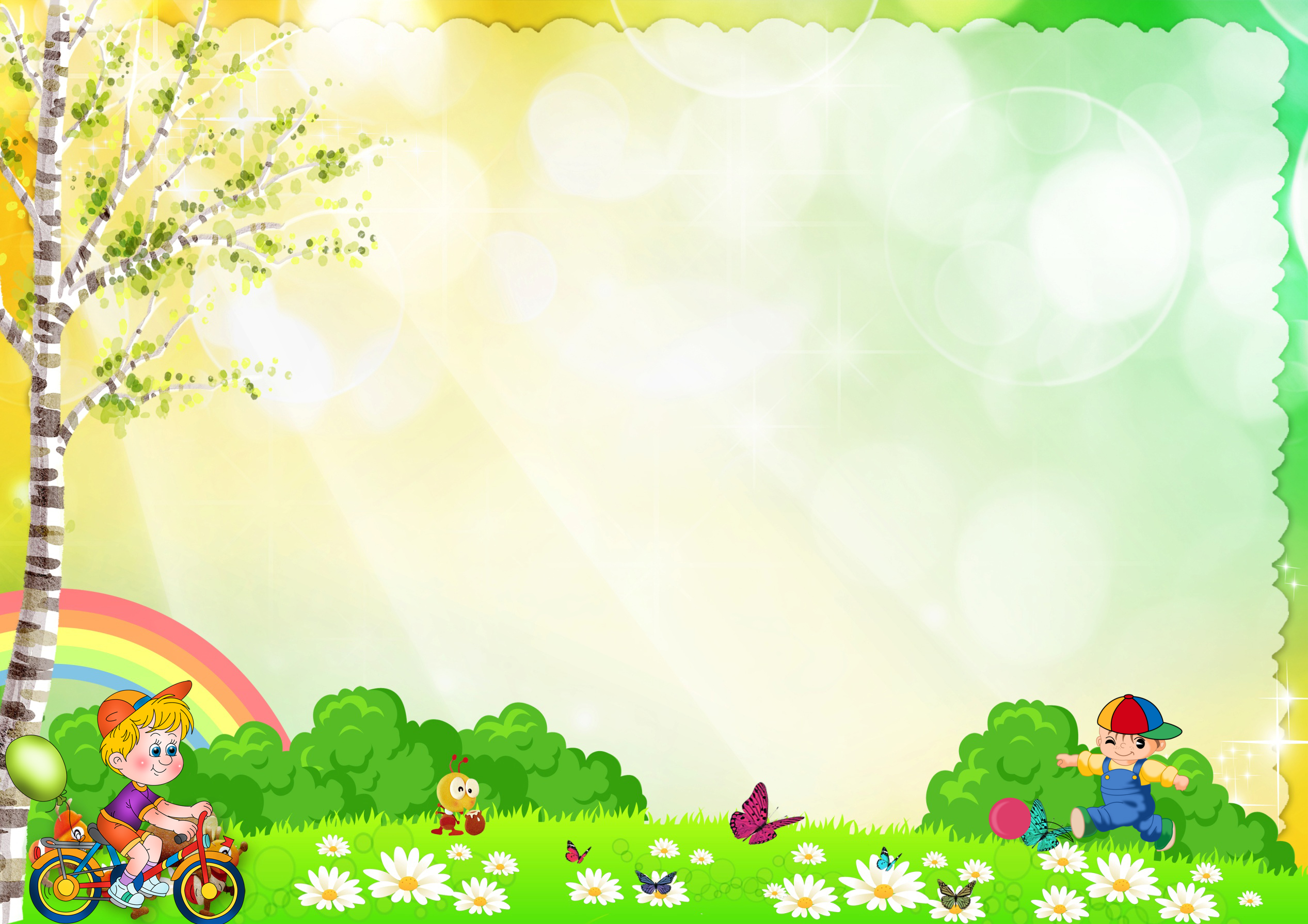 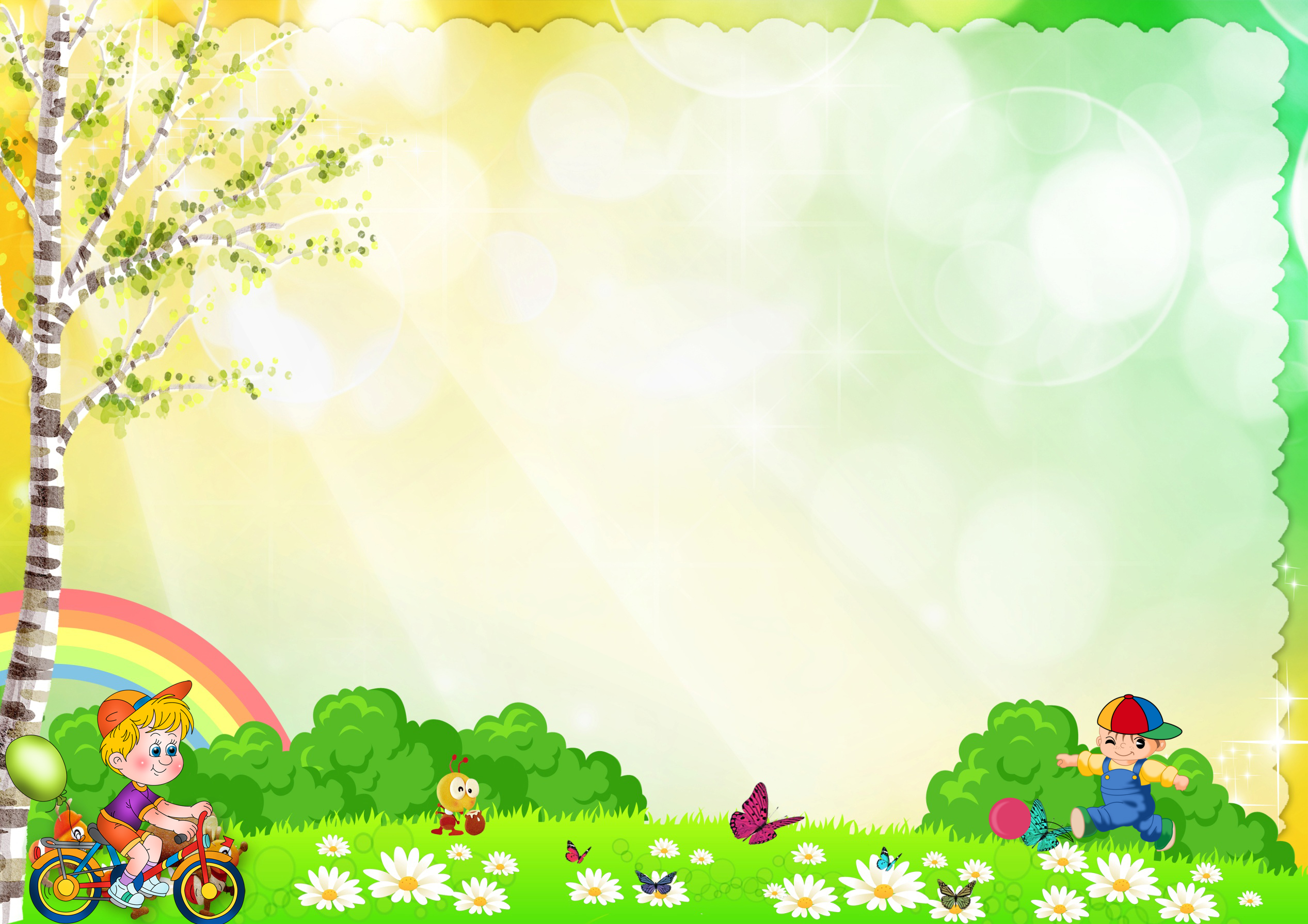 Сказкотерапия используется для психо-терапевтической и развивающей работы. Сказку может рассказывать взрослый, либо это может быть групповое рассказывание.
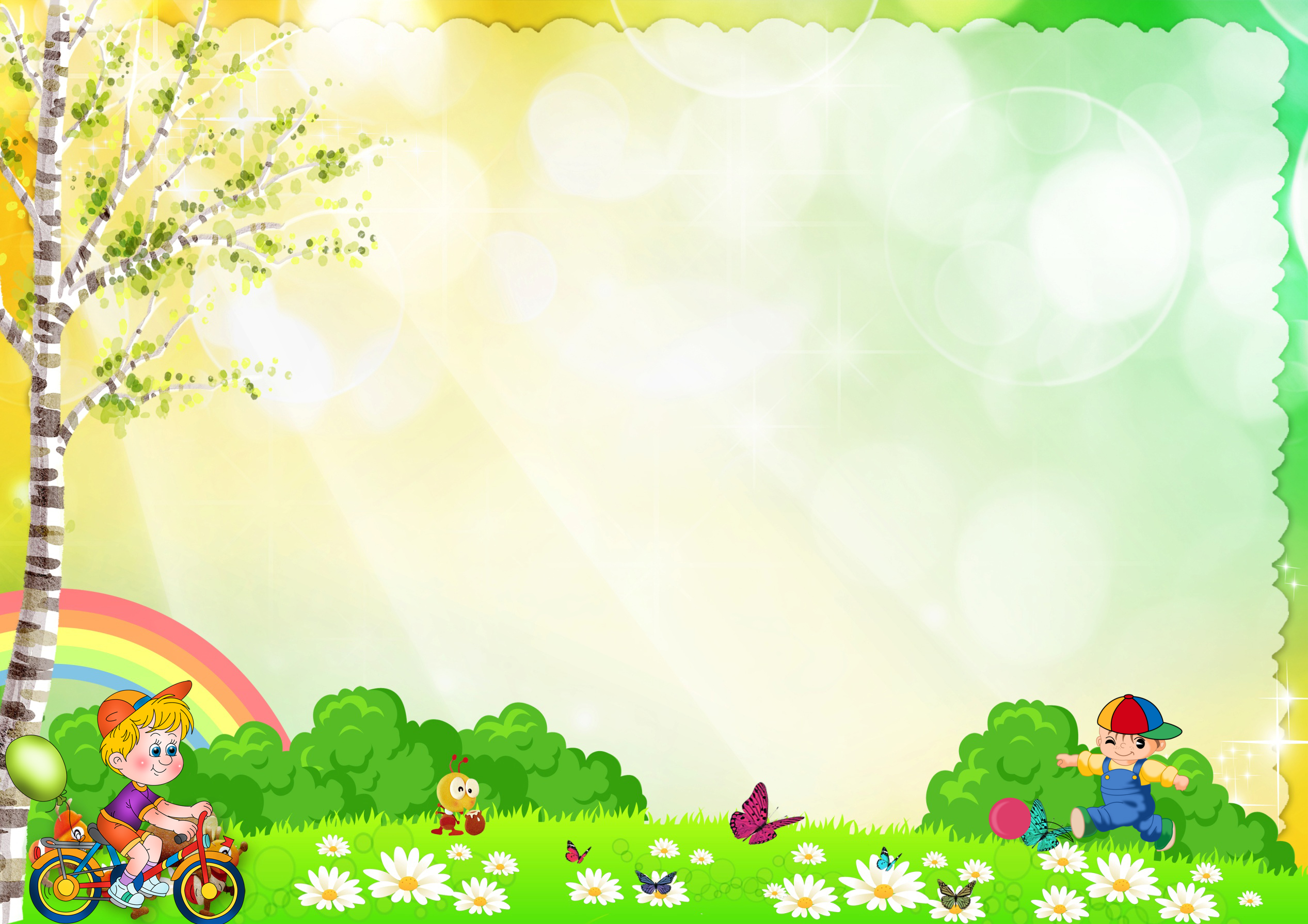 *Единственно правильный путь к сохранению и укреплению здоровья детей – знать самим и творчески применять эти знания, учитывая индивидуальные особенности ребенка.

*Существует легенда. У древнего бога Эскулапа были две дочери – Панацея и Гигиена. Обе владели даром целительства, но лечили по-разному. Панацея считала, что может подарить людям лекарство от всех болезней сразу. Гигиена говорила, что на все случаи жизни одного-единственного лекарства быть не может. Человек слаб и уязвим потому, что не знает законов Жизни. Этим законам людей надо научить. Разные пути у дочерей Эскулапа. Панацея лечит людей таблетками да микстурами. А Гигиена просвещает их, объясняет законы Жизни. Она верит, что, овладев ими, люди станут физически и духовно здоровыми, а сама жизнь – прекрасной.
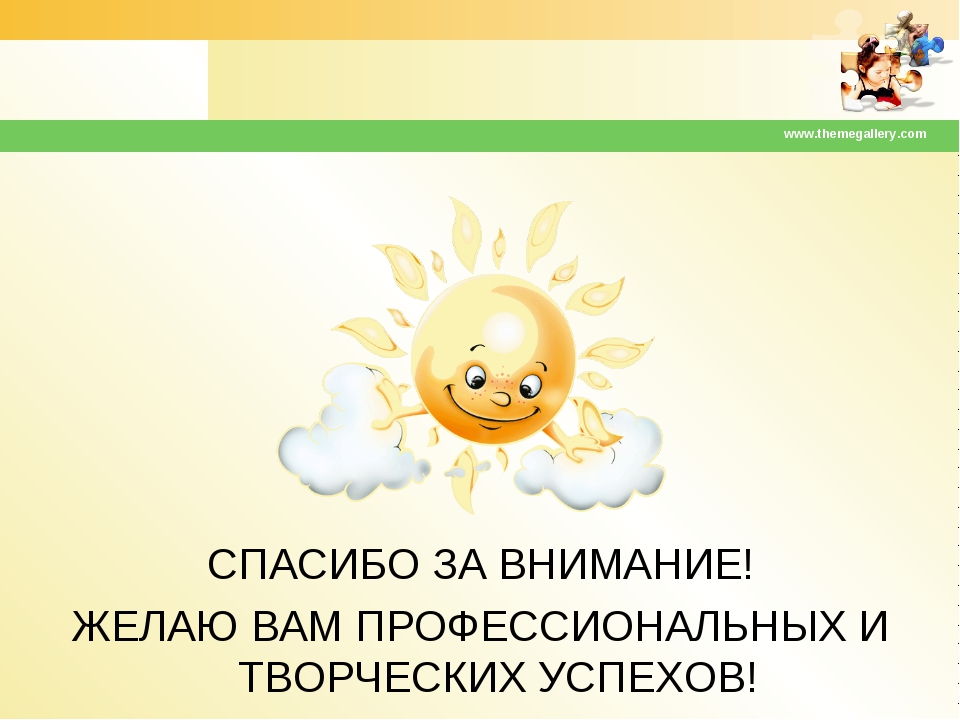